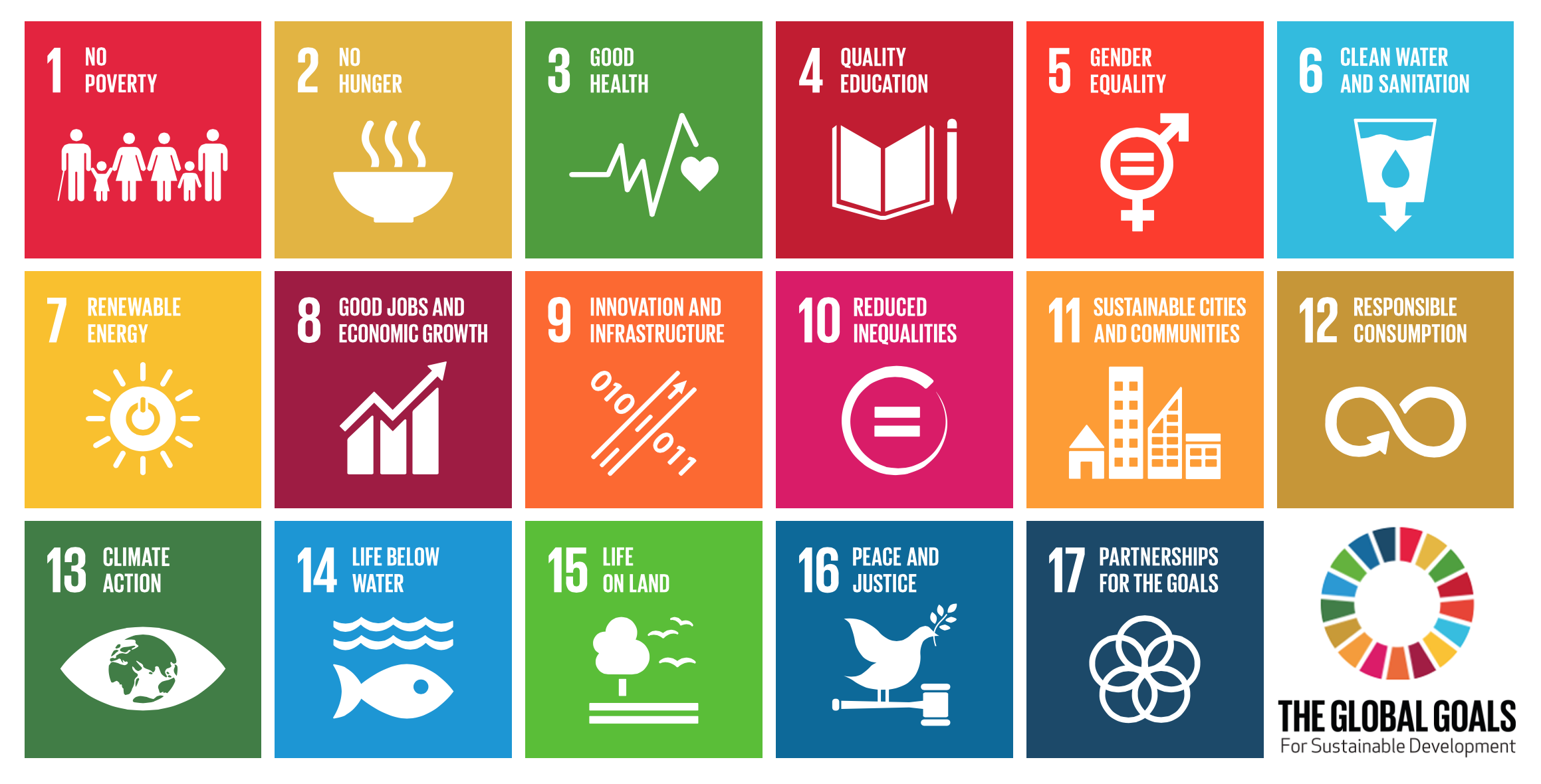 Monitoring 
the SDGs requires the compilation of globally compatible datasets of national aggregates or estimates
Meeting 
the SDGs
(2063+NDP)
requires
much
much
more
...
ACS         SHaSA         ADC
National Strategy for the













Development of Statistics
(NSO)
Collection of Data
Production of Statistics
Use of Information
One
Vision
One
Roadmap
Some Challenges
Africa Data Consensus
Strategy for the Harmonisation of Statistics in Africa
● Lack of accessible usable information that is open to all communities
● Poor information dissemination and access
● Inability to adequately assess and meet data user needs
● A mismatch between available data and actual problems
● Inadequate coordination, collaboration, networking and information sharing. Unsatisfactory data management.
● A lack of harmonisation of data collected by different sources in different formats
● Weak demand and capacity in the use of data at both national and local level
● Low appreciation of value and importance of statistics across society. Insufficient use of data for policy and decision-making.
● A lack of timely, accurate, comparable and relevant data.
● Data quality problems. Inadequate data analysis and reporting
● Weak data governance and accountability
● Low level of political support for statistics. Inadequate institutional capacity.
● Insufficient funding and dependence on external resources
● Low priority and inadequate funding for statistics. Inadequate resources (human and  financial).
Collection of Data
Statistics authorities shall not embark upon statistical surveys except where pertinent information is unavailable from administrative records or the quality of such information is inadequate in relation to the quality requirements of statistical information.

African Charter on Statistics
... calls for the strengthening and leveraging of administrative and other sources of statistical information, and the development of a statistical base to ensure the availability of a broad range of statistics at low cost.

Strategy for the Harmonisation of Statistics in Africa
Data must be disaggregated to the lowest levels of administration by gender, age, income, disability, and other categories. 

People must be counted to make them count. Civil registration should be accessible and provided at no cost.

Africa Data Consensus
Production of Statistics
African statistics shall be internally coherent over time and allow for comparison between regions and countries. To this end, these statistics shall make combined use of related data derived from different sources. It shall employ internationally recognized and accepted concepts, classifications, terminologies and methods

African Charter on Statistics
... the adoption of international standards and common methods adjusted to African realities and better coordination of statistical development efforts and sustained production of harmonized
statistics to inform policy decisions.

Strategy for the Harmonisation of Statistics in Africa
All international norms and standards relating to official statistics should, where applicable, be extended to all data so as to improve their validity and credibility.

Africa Data Consensus
Use of Information
African statistics shall reflect current and topical events and trends. 

Statistics shall be presented in a clear and comprehensible form. 

 African statistics shall meet the needs of users. Mechanisms for consultation with all African statistics users without discrimination shall be put in place with a view to ensuring that the statistical information offered are commensurate with their needs.

African Charter on Statistics
To drive evidence-based decisions through the use of statistics; to engage policy-makers, especially legislators, in statistical discourse; and to advocate more strongly for the use of statistics. To improve communication of statistical information.

Strategy for the Harmonisation of Statistics in Africa
Data must be driven by needs rather than for its own sake.

Data should be translated into information that is simple, understandable and relevant.

Africa Data Consensus
Openness
African statistics shall not be made inaccessible in any way whatsoever. This concomitant right of access for all users without restriction shall be guaranteed by domestic law. Micro-data may be made available to users on condition that the pertinent laws and procedures are respected and confidentiality is maintained.

African Charter on Statistics
Official statistics provide an indispensable element in the information system of a democratic society, serving the Government, the economy and the public with data ...To this end, official statistics that meet the test of practical utility are to be compiled and made available on an impartial basis by official statistical agencies to honour citizens’ entitlement to public information.

Fundamental Principles of Statistics
Official data belong to the people and should be open to all. They should be open by default.

Africa Data Consensus
Role of NSO and NSDS
Statistical authorities shall also have the right and duty to make observations on erroneous interpretation and improper use of the statistical information that they disseminate.

African Charter on Statistics
The development and implementation of National Strategies for the Development of Statistics (NSDSs) could help avoid the confusion created by the multiplicity of actors and their interventions.

Strategy for the Harmonisation of Statistics in Africa
Governments should identify a body authorised to provide credentials to data communities providing open data, based on established criteria for quality, reliability, timeliness and relevance to statistical information needs..

Africa Data Consensus
ACS         SHaSA         ADC
Communities
Priorities
National Strategy for the











Development of Statistics
Collection of Data
Production of Statistics
Use of Information
One
Vision
One
Roadmap
Innovations
Resources
Communities
Create an inclusive data ecosystem involving government, private sector, academia, civil society, local communities and development partners that tackles the informational aspects of development decision-making in a coordinated way. 

Governments must play a pro-active role in engaging this community and other stakeholders should prioritise partnership with government.

Africa Data Consensus
Existing National Strategies for the Development of Statistics should be revised to become more inclusive of all data communities.

African governments should acknowledge open data provided by credentialed data communities as acceptable sources of country statistical information.

Data communities should promote a demand-driven data user culture spanning the entire ecosystem.

Africa Data Consensus
Innovation
Strategic Objective 3.3: To establish an effective technological environment

Strategy for the Harmonisation of Statistics in Africa
Technology, new forms of data and other innovations should be actively embraced.

Innovative, integrated methodologies and technologies, including geospatial referencing, should be promoted to improve data collection, analysis and usage.

Africa Data Consensus
Vision
To serve as policy framework for statistics development in Africa, especially the production, management and dissemination of statistical data and information at national, regional and continental level

African Charter on Statistics
...to generate timely, reliable, and harmonized statistical information, covering all aspects of political, economic, social, and cultural integration for Africa.  
(i) to produce quality statistics for Africa;  (ii) to coordinate the production of quality statistics for Africa;  (iii) to build sustainable institutional capacity in the African Statistical System; and  (iv) to promote a culture of quality decision-making.

Strategy for the Harmonisation of Statistics in Africa
A partnership of all data communities that upholds the principles of official statistics as well as openness across the data value chain, which creates a vibrant data ecosystem providing timely, user-driven and disaggregated data for public good and inclusive development

Africa Data Consensus
ACS         SHaSA         ADC
One
Vision
One
Roadmap